HRS at small angles for e+/ e- pair for APEX
Paul Brindza, Jefferson Lab
Septum magnets and radiation
APEX
schematic
HRS view for PREX
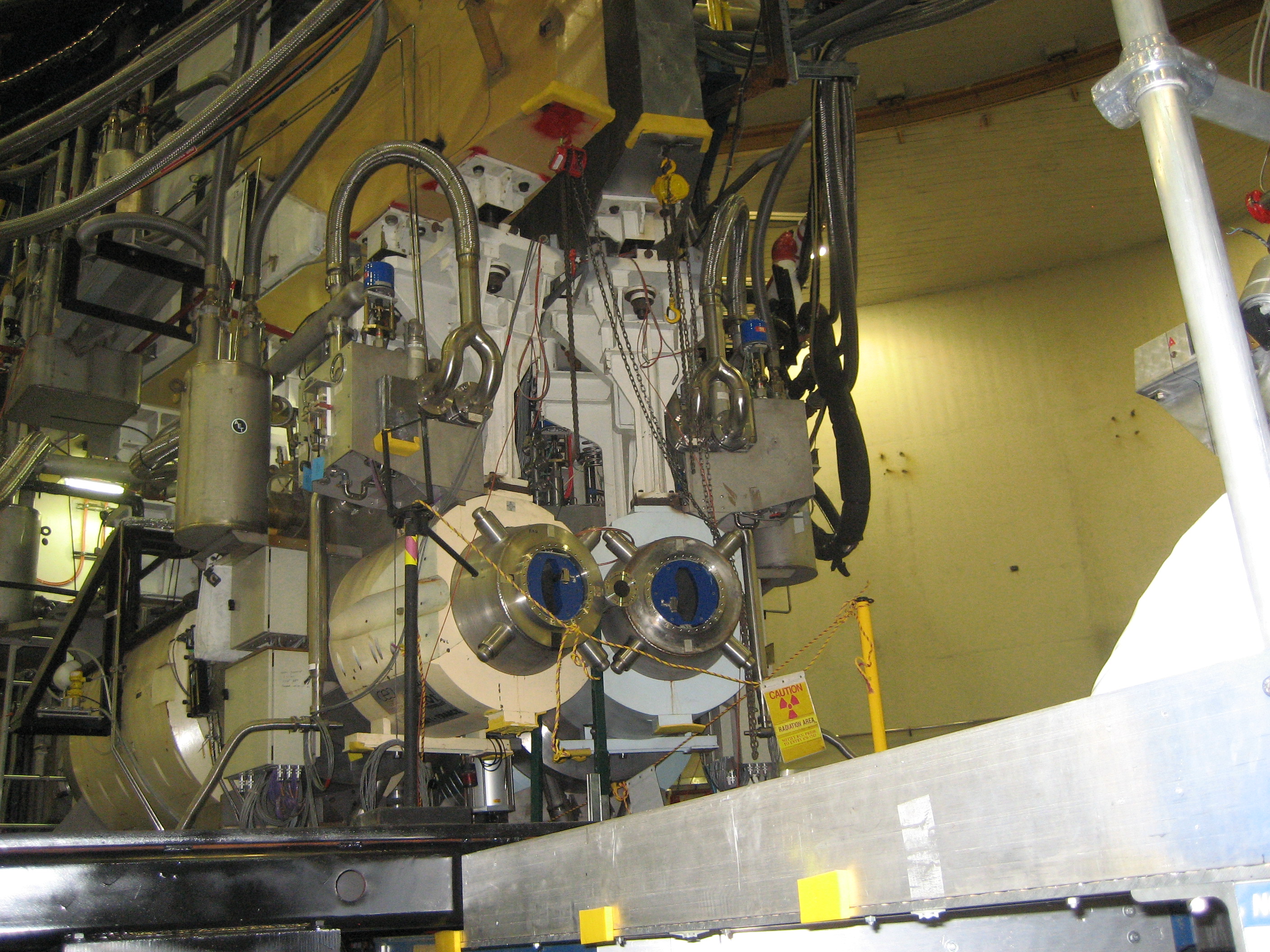 Hall A RT Septum magnet
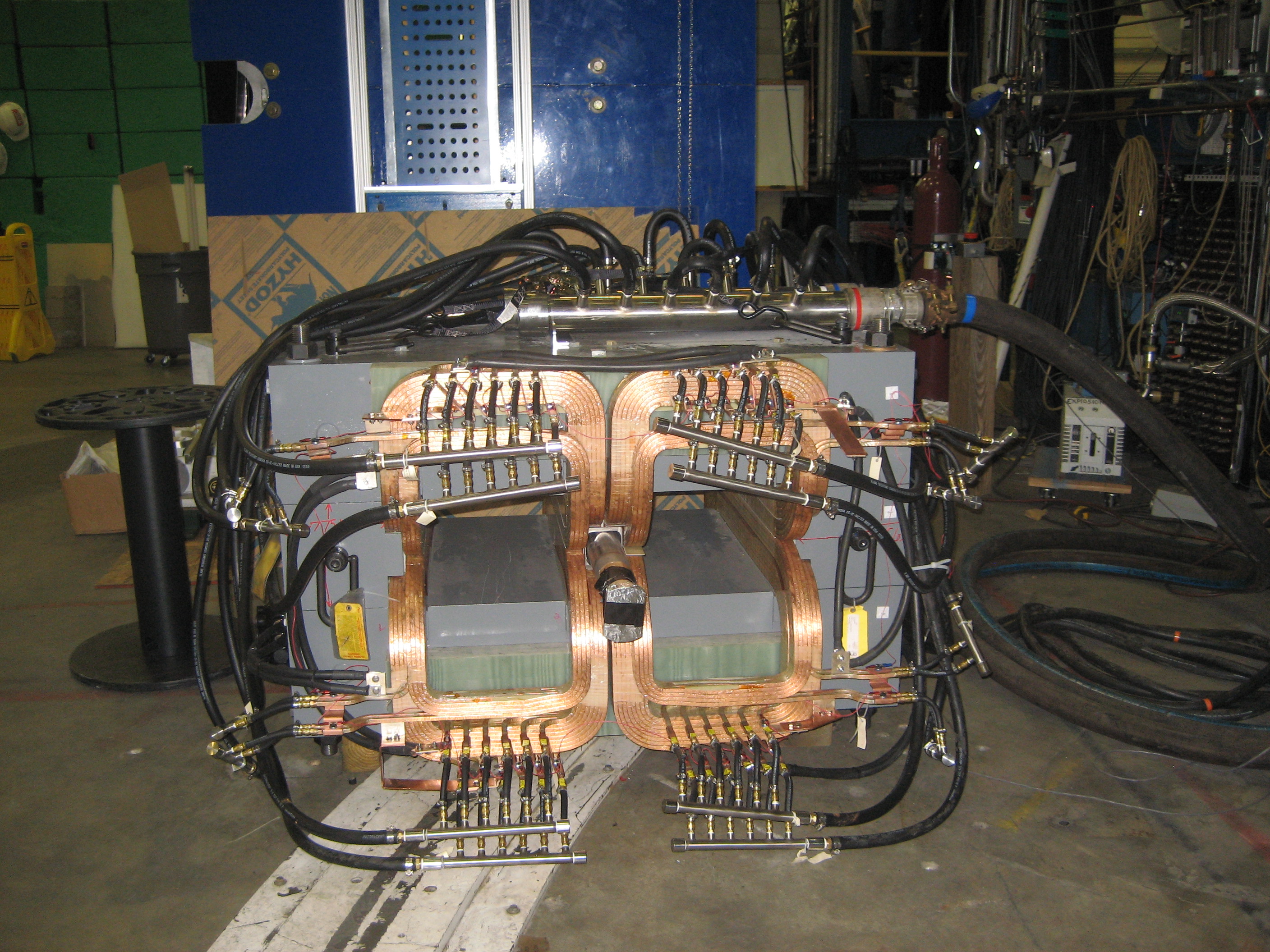 View downstream from the target
Showing sieve slit
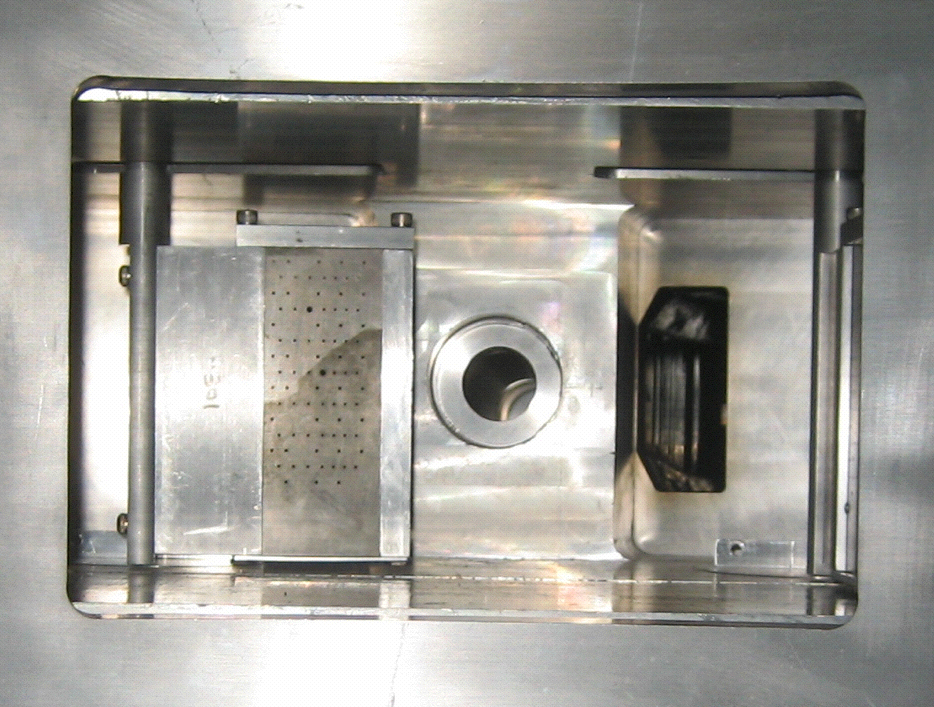 RT Septum as installed for PREX
Beam Line field shield for PREX
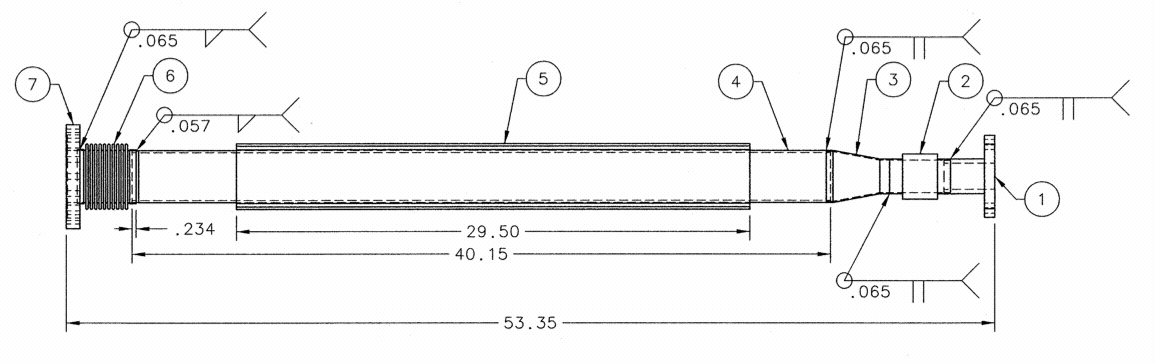 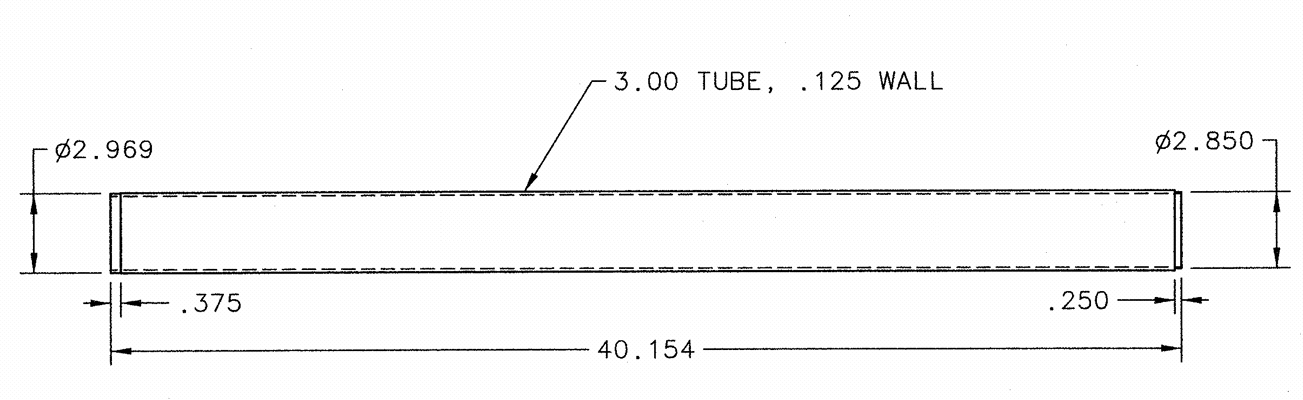 PREX septa magnets 2010
Magnetic field on beam line for e+e- configuration APEX Test Run
Custom beam line for APEX June 2010
RT Septum Modifications for APEX
RT Septum in High field configuration ie. all three coil sets installed and parallel fields
Improved beam line field shield for parallel field operation
Use soft iron shield that is 2 cm thick on mid plane 
Field shield extends +/- 100 cm from RT septum center
Preserve beam aperture 7.0 cm diameter
RT septum model with coils spaced +/- 2 cm
Model side view showing extended field shield
Original PREX shield
RT Septum with original length 1 cm thick shield
Field on beam line for 2 cm thick long shield
Saturation in the 2 cm shield at center
Saturation in shield at yoke end and coil end
Edge of yoke
End of coils
Field in iron shield mid plane along “Z”
Field details along beam line
Integral BdL along gap center
RT Septum across gap in magnet mid plane
Cost and time impact of septum beam shield
Iron shield needs to be 2 cm thick in mid plane and ~ 200 cm long. Current shield is length of yoke.
RT septum will need coil spacers to fit the new coil spacing of +/- 1 cm. 
RT septum must be disassembled to install new beam shield and change coil spacing.
Cost is about $20,000 plus at least two weeks for several Hall A techs.
APEX Beam Shield Cost
Iron  350 #   annealed    $ 3500
Boring 80 hr at 50$/hr     $ 4000
Bellows and flanges        $ 4000 
Welding & leak checking $ 2000
Use $20,000 for new shield components plus Hall A labor
Latest radiation budget
Conclusions
RT Septum meets requirements for APEX
APEX requires use of all three coils sets (same as G2P) in parallel field mode
RT Septum requires 2 DC supplies for high field    240 V 1100 A each
Requires a thicker and longer beam field shield
Modifications have reasonable cost and time impact